Marketing digital internacional:
estrategias y herramientas
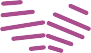 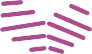 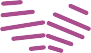 Objetivos y metas
Al final de este módulo serás capaz de:
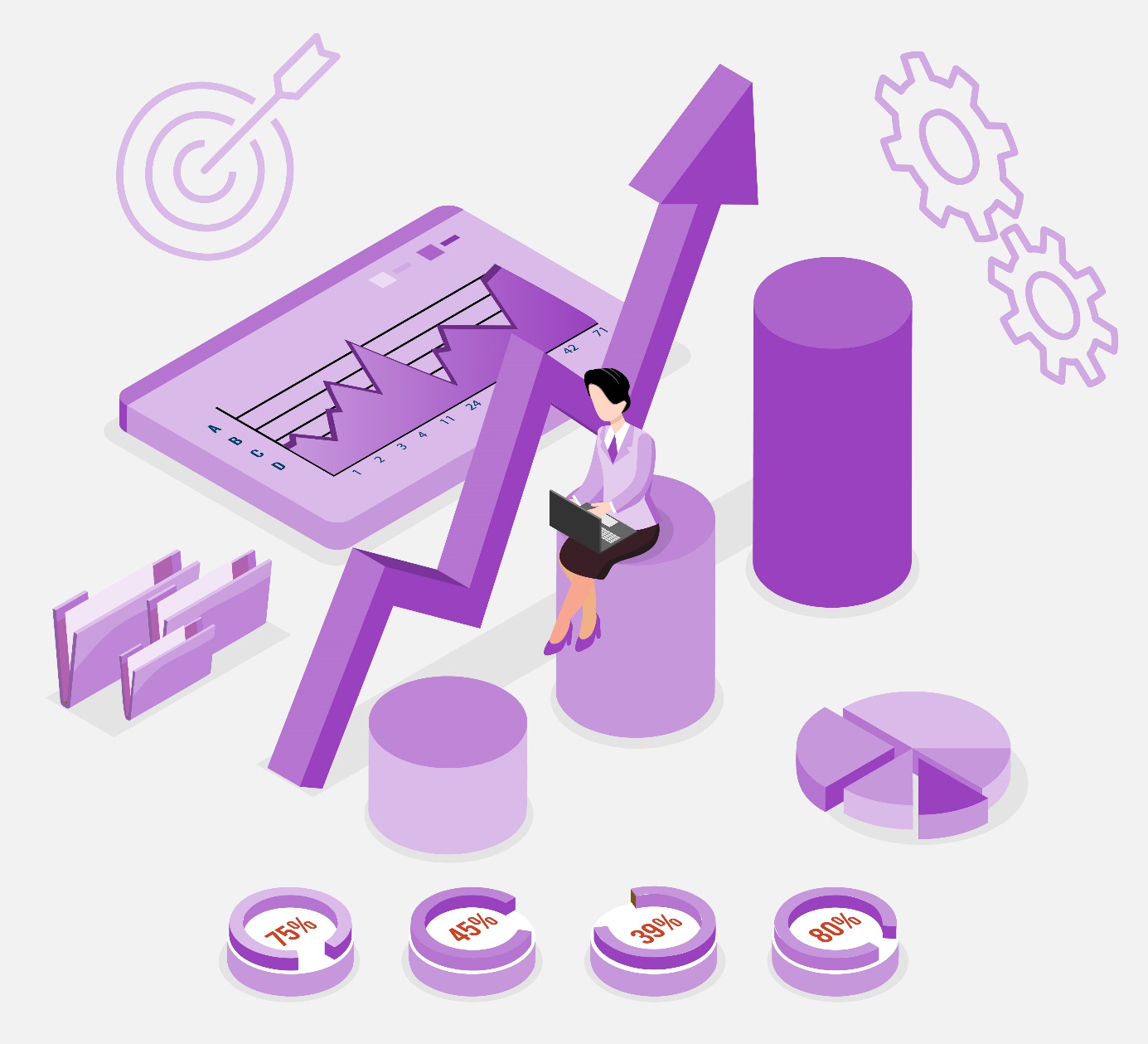 Conocer los diferentes tipos de marketing digital
Planificar y gestionar una campaña de marketing digital
Conocer las principales herramientas de marketing
Índice
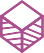 Unidad 1: Introducción.¿Qué es el marketing digital internacional?
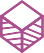 Unidad 2: Estrategias de éxito para tu campaña de marketing digital internacional.
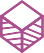 Unidad 3: Herramientas principales.
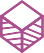 Unidad 4: Recomendaciones y consejos. Qué hacer y qué no hacer
Herramientas de marketing en redes sociales
Herramientas de SEO (optimización de motores de búsqueda)
Herramientas de optimización de la conversión
Otras herramientas útiles
Consejos generales
Qué hacer y qué no hacer
Marketing digital internacional
Tipos de marketing digital
Modelos multicanal y omnicanal
Marco RACE  
RACE: (Reach) Alcanzar
RACE: (Act) Actuar
RACE: (Convert) Convertir
RACE: (Engage) Involucrar
1. Introducción. ¿Qué es el marketing digital internacional?
1.1 Marketing digital internacional
El marketing digital internacional (también conocido como marketing online) se refiere al uso de una serie de canales digitales para anunciar y promocionar productos y servicios en un mercado internacional.
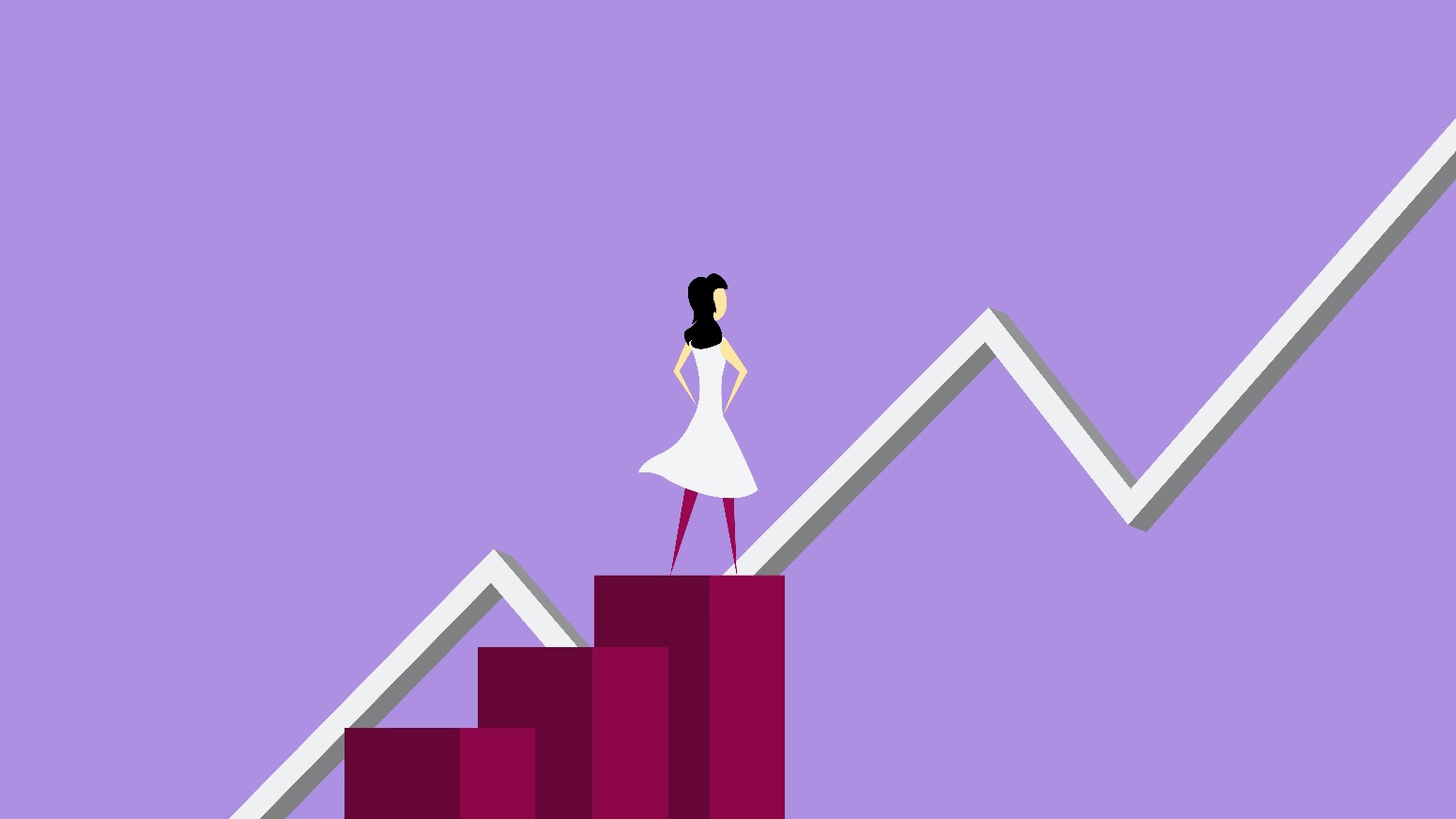 Su objetivo es alcanzar y conectar a los clientes potenciales a través de Internet y cualquier forma de comunicación digital. 

También puede ser muy útil para acercarse a los consumidores y entender su comportamiento.
1. Introducción. ¿Qué es el marketing digital internacional?
1.2 Tipos de marketing digital
Es posible clasificar los diferentes tipos de marketing digital en función del canal utilizado.
Website Marketing → Promoción de un sitio web para atraer tráfico relevante al mismo
Publicidad de pago por clic (PPC) → El anunciante sólo paga cuando un usuario hace clic en el anuncio
Marketing de contenidos → Creación y distribución de contenidos valiosos y relevantes
Email Marketing → Utilizar el correo electrónico como medio para enviar mensajes al público objetivo
Marketing en redes sociales → Utilizar las redes sociales para generar visibilidad e interacciones
Marketing de afiliación → Proceso por el cual un afiliado gana una comisión por comercializar los productos de otra persona o empresa
Video Marketing → Basado en el uso de la imagen
1. Introducción. ¿Qué es el marketing digital internacional?
1.3 Modelos multicanal y omnicanal
Las empresas suelen optar por llegar a sus clientes potenciales combinando técnicas de marketing tradicional y digital.
Multicanal
Omnicanal
También hay formas de combinar estos tipos de canales:
Multicanal: el uso de todos los canales (tienda física, móvil, marketing online) para contactar con los clientes sin que haya una conexión entre los canales.

Omnicanal: una modalidad que proporciona una integración y una respuesta sin fisuras entre los canales.
Resumen
El marketing internacional se refiere a la promoción de productos en un mercado internacional
El marketing digital se refiere al uso de los canales digitales para anunciar productos y servicios
Es posible clasificar los tipos de marketing digital según el canal utilizado
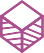 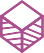 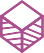 Hay formas de combinar estos tipos de canales de marketing: Modelos multicanal y omnicanal
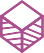 2. Estrategias de éxito para tu campaña de marketing digital.
2.1 Marco RACE: Plan
PLAN
RACE es un marco práctico para ayudar a los profesionales del marketing y a los propietarios de empresas a planificar y gestionar su estrategia de marketing digital y mejorar los resultados de la misma. Este marco consta de un momento inicial de planificación, seguido de 4 fases estratégicas que abarcan todo el ciclo de vida del cliente.
REACH 
ALCANZAR
ACT
ACTUAR
Hoy en día, muchas empresas hacen marketing digital pero muchas de ellas lo hacen sin una planificación previa y una estrategia bien definida. Sin embargo, planificar una estrategia de marketing digital de forma bien estructurada es esencial para que tenga buenos resultados al menor coste posible. Es aconsejable adoptar un enfoque basado en datos a la hora de planificar.
CONVERT 
CONVERTIR
ENGAGE  INVOLUCRAR
2. Estrategias de éxito para tu campaña de marketing digital.
2.2 RACE: Reach - ALCANZAR
PLAN
En esta fase, es importante llegar al mayor número posible de clientes potenciales explotando múltiples tipos de canales, posiblemente con un modelo omnicanal. Es el momento de dar a conocer la marca, los productos y los servicios.
REACH 
ALCANZAR
ACT
ACTUAR
Las técnicas de marketing online que se pueden utilizar están en constante evolución. Hay que seguir estudiándolas y estar al día porque nuestra estrategia de marketing digital debe incluir las últimas técnicas de marketing online.
CONVERT 
CONVERTIR
ENGAGE  INVOLUCRAR
2. Estrategias de éxito para tu campaña de marketing digital.
2.3 RACE: Act - ACTUAR
PLAN
Esta es la fase para generar acciones e interacciones en los canales propios (sitio web, redes sociales, etc.). Tenga en cuenta que el objetivo ahora es influir en el comportamiento y los próximos pasos de la audiencia alcanzada en la fase anterior.
REACH 
ALCANZAR
ACT
ACTUAR
Los objetivos específicos que deben fijarse dependen del tipo de empresa. Sin duda, el primero es generar clientes potenciales. Los otros pueden ir desde interesarse y averiguar más sobre la empresa y sus productos, leer el blog de la empresa, buscar productos y mucho más.
CONVERT 
CONVERTIR
En esta etapa, el marketing de contenidos puede ser muy útil para entretener, formar, inspirar y convencer a los potenciales clientes alcanzados.
ENGAGE  INVOLUCRAR
2. Estrategias de éxito para tu campaña de marketing digital.
2.4 RACE: Convertir
Aquí es donde tiene lugar el paso crucial: la conversión de acción en venta (tanto online como offline) y de cliente potencial en cliente de pago.
PLAN
REACH 
ALCANZAR
Es un buen momento para explotar técnicas de marketing como:
Retargeting (reorientación) (o remarketing). Llegar a visitantes anteriores;
Fidelización de clientes potenciales. Conjunto de actividades, acciones o prácticas destinadas a crear una relación con contactos potencialmente interesados en un producto o servicio, mediante la entrega de contenidos relevantes y personalizados;
Personalización de la web. Crear experiencias personalizadas para los visitantes de un sitio web adaptadas a sus necesidades y deseos;
Optimización de la tasa de conversión (CRO). Proceso de averiguar qué buscan los visitantes cuando llegan a su sitio web y asegurarse de que lo encuentran.
ACT
ACTUAR
CONVERT 
CONVERTIR
ENGAGE  INVOLUCRAR
2. Estrategias de éxito para tu campaña de marketing digital.
2.5 RACE: Involucrar
PLAN
Tras la primera compra de un nuevo cliente, hay que trabajar en la fidelización. El objetivo es desarrollar la implicación, el compromiso y la relación a largo plazo con el cliente.
REACH 
ALCANZAR
En esta fase ya hemos recopilado suficientes datos sobre el comportamiento del nuevo cliente. Estos datos pueden explotarse para crear campañas y comunicaciones de marketing hiperpersonalizadas
ACT
ACTUAR
CONVERT 
CONVERTIR
También es el momento adecuado para medir el porcentaje de clientes activos y su nivel de satisfacción.
ENGAGE  INVOLUCRAR
Resumen
RACE es un marco que puede ayudar a planificar y gestionar las estrategias de marketing digital
Este marco consta de un momento inicial de planificación, seguido de 4 fases estratégicas
RACE son las siglas de: Reach Act Convert Engage
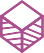 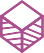 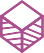 Es aconsejable adoptar un enfoque basado en datos a la hora de planificar
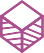 3. Principales herramientas.
3.1 Herramientas de marketing en redes sociales
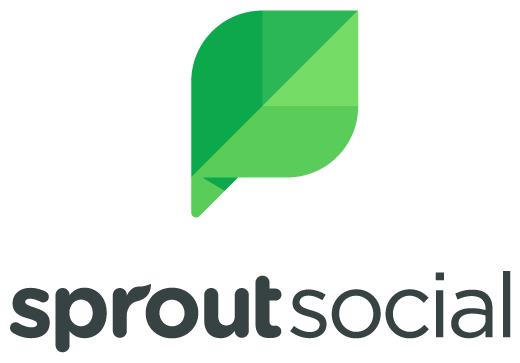 Sprout Social: una plataforma de gestión de redes sociales que ayuda a las empresas a organizar su calendario de contenidos, publicar y programar contenidos en múltiples plataformas y en función del momento en que los seguidores son más activos, y simplificar la colaboración con colegas y clientes.
Loomly: esta "plataforma de éxito de marca" es ideal para colaborar eficazmente dentro de los equipos de marketing. Cuenta con una gran variedad de funciones, como calendarios integrados, biblioteca de contenidos, guía y consejos de optimización, ideas de publicaciones basadas en temas de tendencia, análisis y mucho más.
Audiense: esta plataforma puede ayudar a las empresas en los procesos de segmentación y captación de audiencias, y de publicidad al situar la escucha social, la segmentación de los consumidores y la comprensión cultural en el centro de la estrategia de marketing.
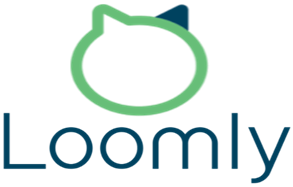 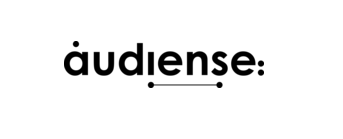 3. Principales herramientas.
3.2 Herramientas SEO (optimización de motores de búsqueda)
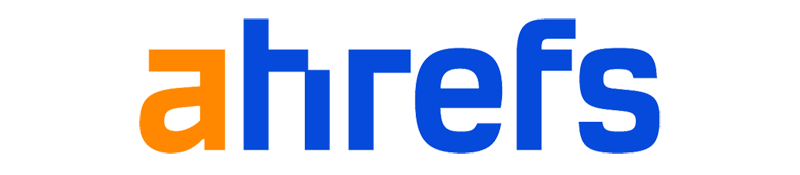 Ahrefs: un conjunto de herramientas SEO todo en uno: dispone de un panel de proyecto, un explorador de sitios, un explorador de palabras clave, una auditoría de sitios, un rastreador de clasificaciones y un explorador de contenidos.
Clearscope: una plataforma que proporciona un editor detallado para recomendar palabras clave, encabezados y legibilidad para ayudarle a escribir (o reescribir) entradas de blog de alto rango y bien equilibradas y optimizar sus contenidos existentes.
SEMrush: Esta plataforma contiene herramientas para marketing en redes sociales, marketing de contenidos y mucho más. En particular, también es una gran herramienta para SEO, ya que le permite realizar un seguimiento de la posición de sus palabras clave prioritarias y, del mismo modo, explorar nuevos términos para los que posicionarse.
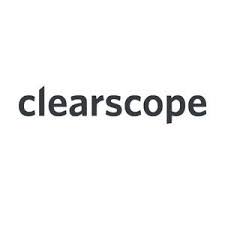 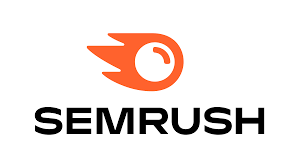 3. Principales herramientas.
3.3 Herramientas de optimización de la conversión
Unbounce: un creador de páginas de destino basado en IA con funciones inteligentes que le permiten crear campañas de marketing de alto rendimiento en tan solo unos minutos para convertir a más visitantes en clientes.
Optimizely: La Plataforma de Experiencia Digital de Optimizely combina herramientas de creación visual y de segmentación de audiencias para ejecutar rápidamente pruebas en diferentes segmentos de su audiencia. También le permite probar modificaciones mayores y menores en sus páginas y ajustar el rendimiento de su sitio web.
Hotjar: una plataforma con potentes herramientas de marketing como: mapas de calor que representan visualmente dónde hacen clic, se mueven y se desplazan los usuarios en su sitio; grabaciones de vídeo reales del recorrido de sus visitantes (desplazamiento, movimiento, giro en U y clics de rabia) en su sitio; comentarios en directo y mucho más.
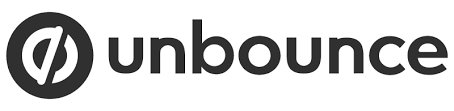 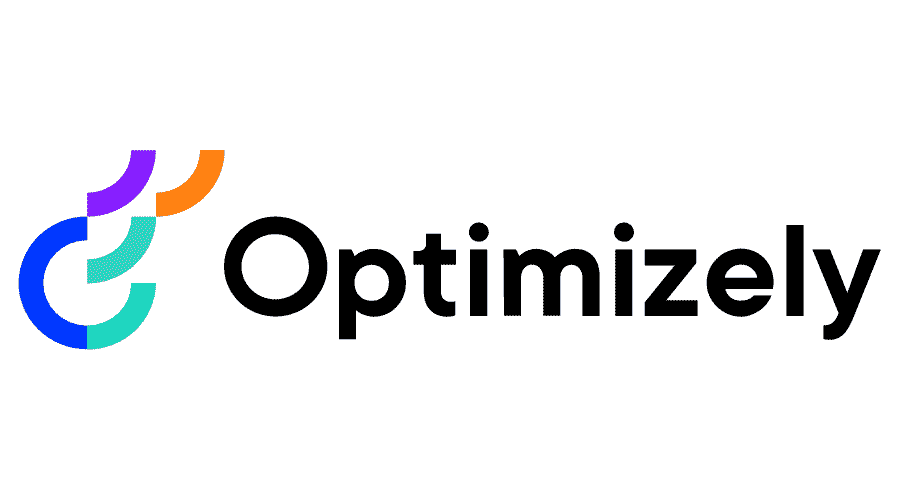 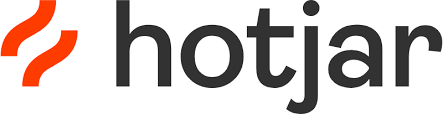 3. Principales herramientas.
3.4 Otras herramientas útiles
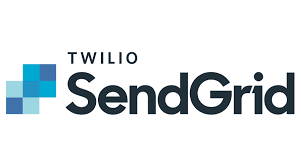 Sendgrid: un conjunto de herramientas para crear campañas de correo electrónico atractivas.
Typeform: una plataforma que te permite crear formularios, encuestas y cuestionarios que la gente disfruta contestando. Te ayuda a mantener el interés de tu audiencia y a obtener respuestas más meditadas y mayores tasas de finalización.
Canva: es una herramienta que le permite crear contenidos visuales con los que captar la atención de su público y desarrollar su marca. es ideal para trabajar en colaboración con otras personas, incluso sin experiencia en diseño gráfico.
Powtoon: otra herramienta gráfica muy intuitiva que permite crear vídeos y presentaciones con texto, imágenes, personajes y animaciones. Esta plataforma también ofrece la posibilidad de trabajar en proyectos propios en colaboración con otras personas.
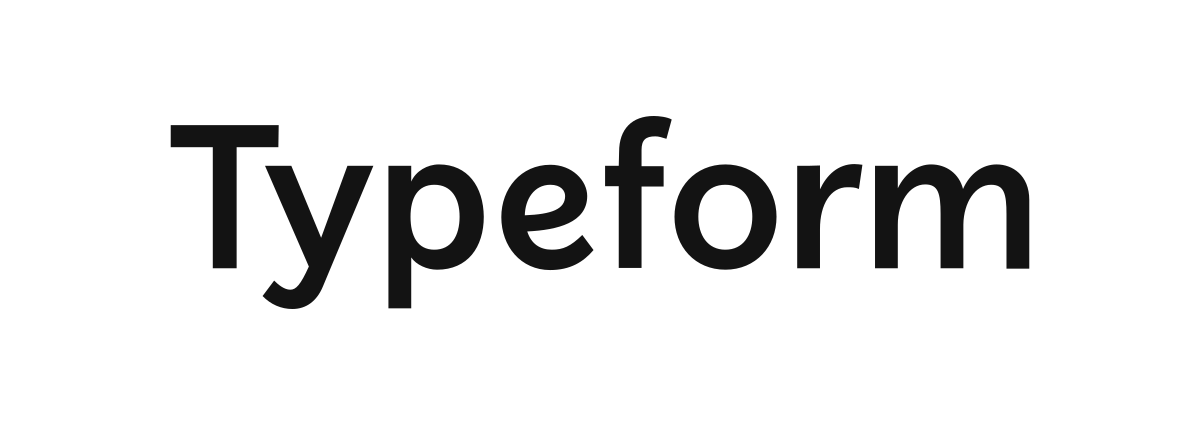 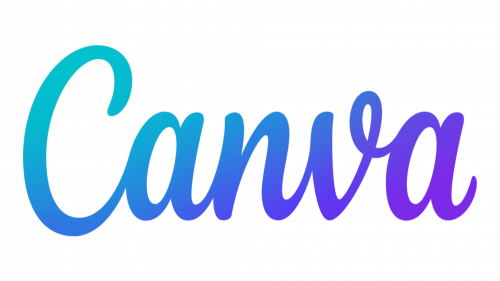 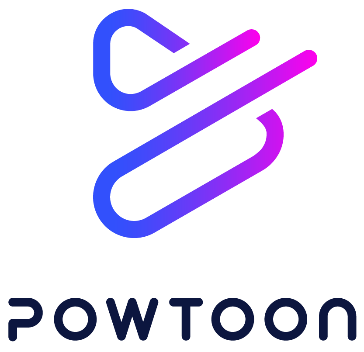 Resumen
También hay herramientas útiles que pueden ayudar con los aspectos gráficos de las campañas de marketing
Hay varias herramientas que pueden ayudar a planificar y gestionar el marketing digital internacional
Las principales se pueden dividir en: Marketing en redes sociales, SEO y herramientas de optimización de la conversión
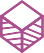 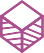 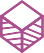 4. Recomendaciones y consejos. Qué hacer y qué no hacer
4.1 Consejos generales
Conozca a su público objetivo
Conozca su comportamiento, sus características demográficas y sus gustos. Pruebe las pruebas A/B y vea qué le gusta y qué no le gusta a su público. Dirija su producto al público adecuado en lugar de al público masivo. 
Conozca su marca y a la competencia
Cuando se invierte en marketing digital, es crucial construir una estrategia de marca sólida y vigilar de cerca lo que hacen los competidores es ineludible.
Encontrar los canales adecuados
Cuando se tiene un mercado objetivo y hay que llegar a él de forma eficaz, es necesario identificar el canal adecuado para llegar a él con los contenidos.
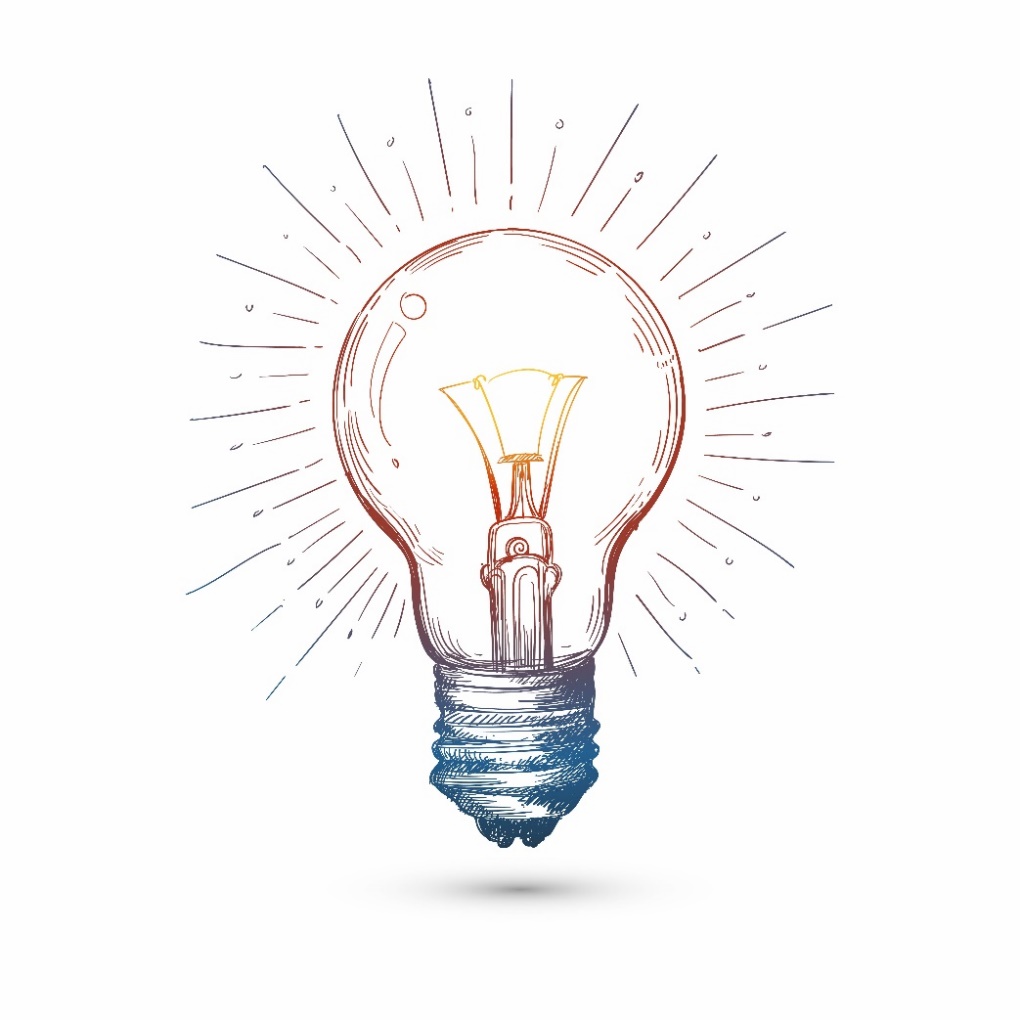 4. Recomendaciones y consejos. Qué hacer y qué no hacer
4.1 Consejos generales
Crear contenidos atractivos
Asegúrese de utilizar fotos de alta calidad, seleccionar fuentes y colores agradables y hacer que sean útiles para su público.
Sea coherente
De este modo, su público podrá encontrar regularmente sus contenidos y participar en ellos, y sus clientes sabrán que usted está activo.
Ser flexible en el mercado internacional
Investigue e infórmese sobre los valores culturales del país en el que opera. A menudo tendrá que cambiar sus estrategias de marketing (así como su modelo de negocio) en función del país. Lo que funciona en su mercado puede no funcionar en otros contextos.
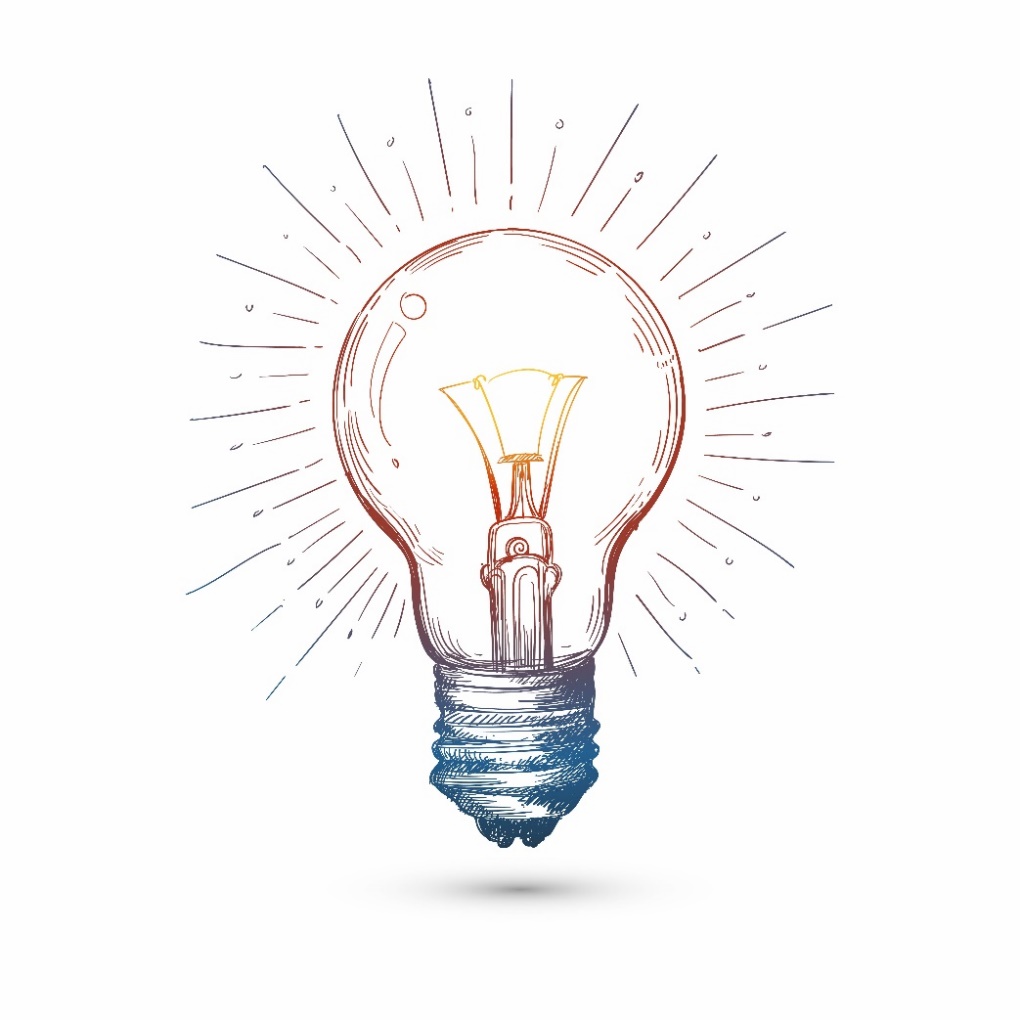 4. Recomendaciones y consejos. Qué hacer y qué no hacer
4.2 Qué hacer y qué no hacer
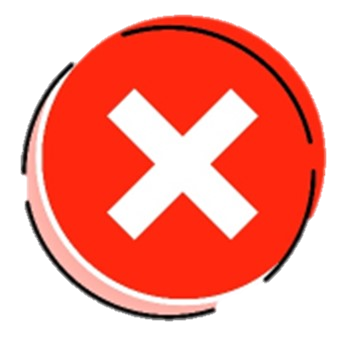 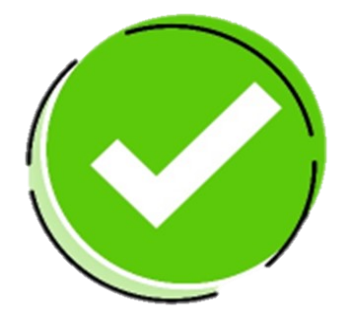 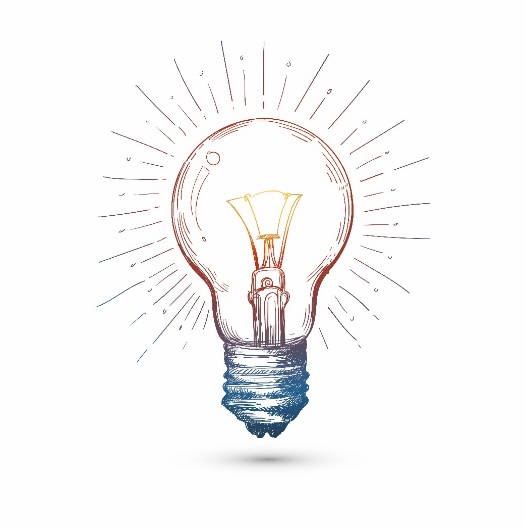 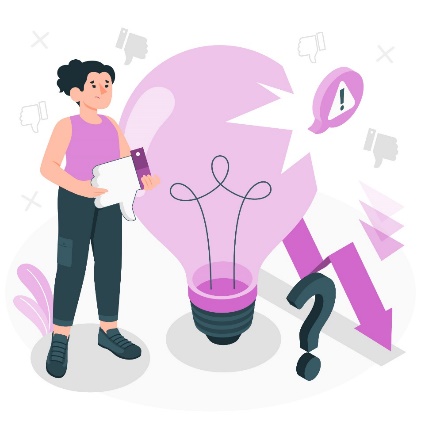 Resumen
Es conveniente conocer la marca, el público objetivo y la competencia, y encontrar los canales adecuados
Es aconsejable crear contenidos atractivos, para ser coherentes y flexibles en el mercado internacional
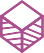 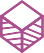 ¡Gracias!